TIÊU DIỆT 
QUÁI VẬT MỘT MẮT
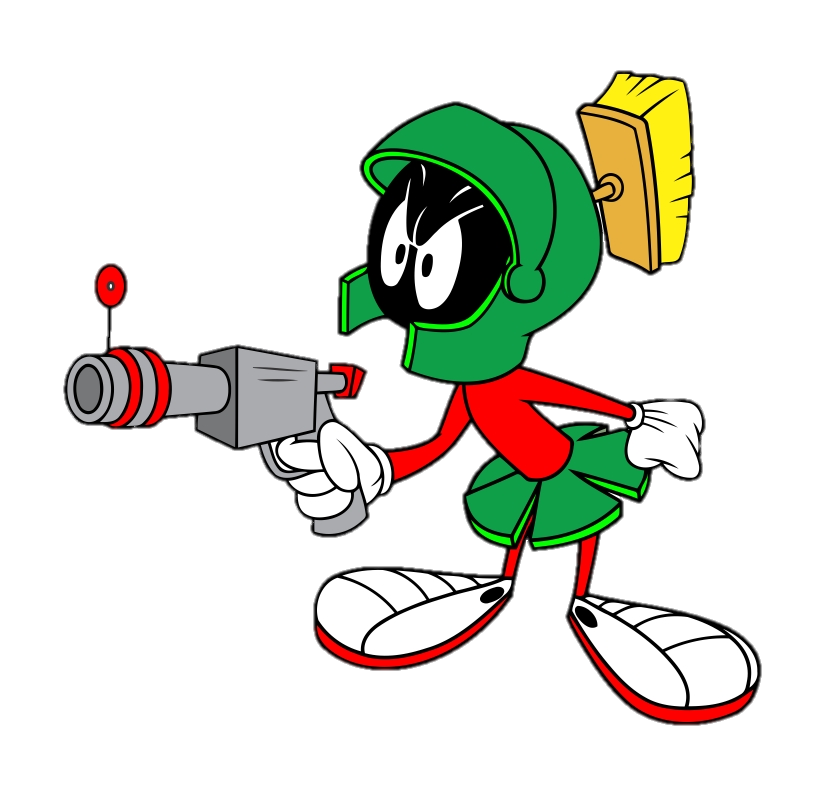 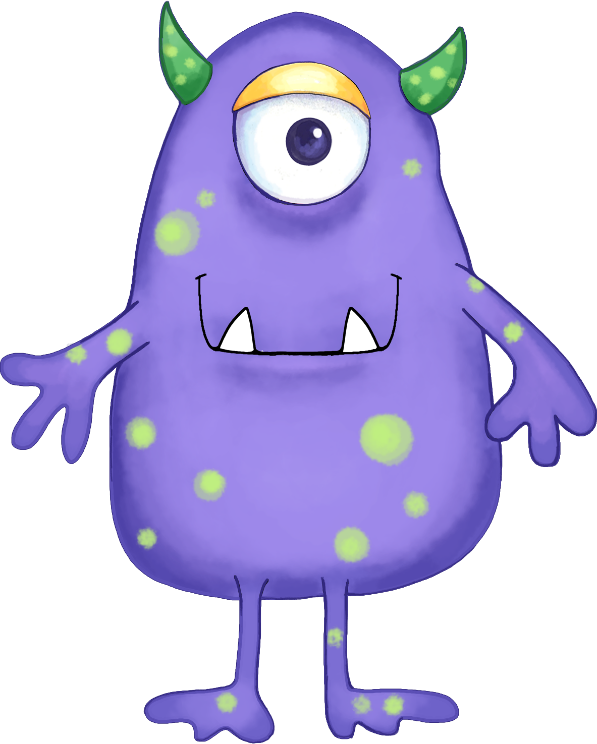 PLAY
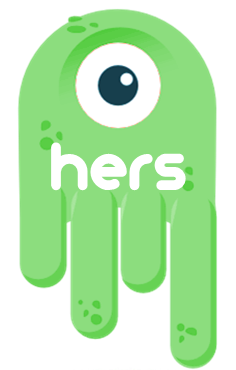 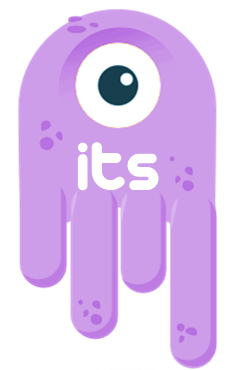 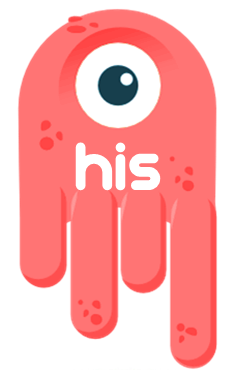 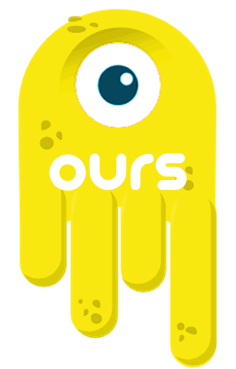 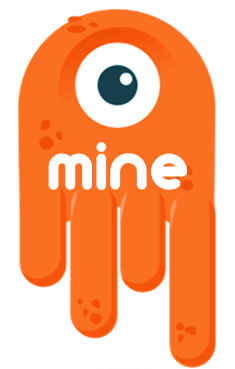 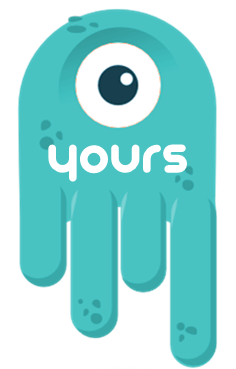 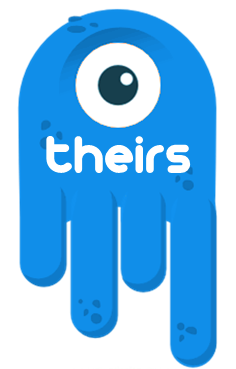 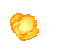 TIẾP
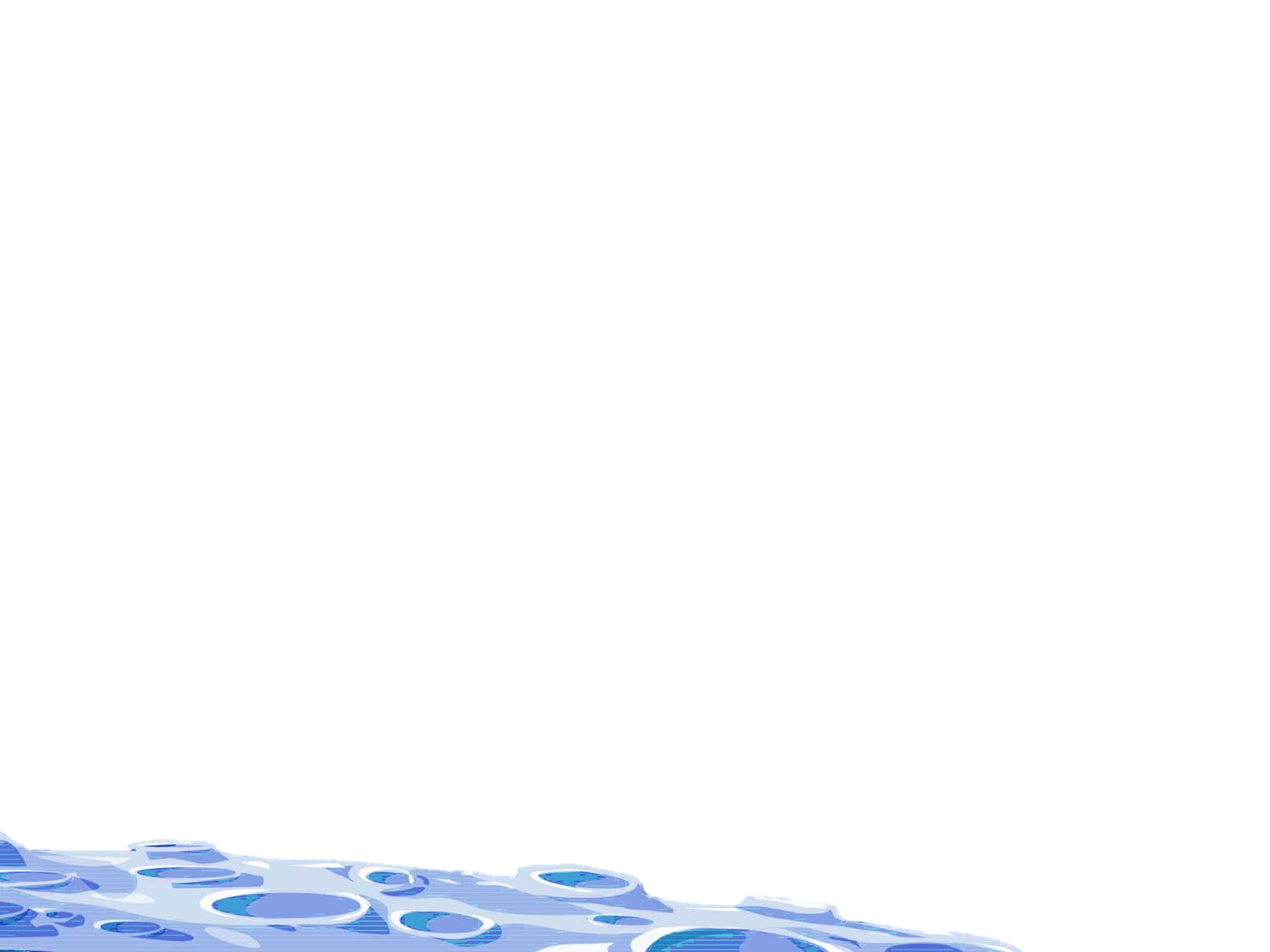 This is the car of Ben and Mary. It’s _________.
theirs
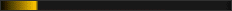 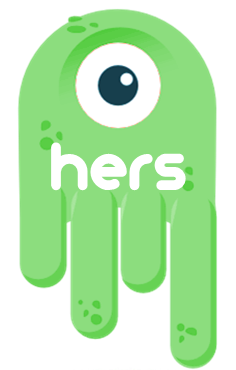 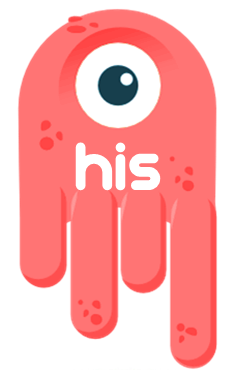 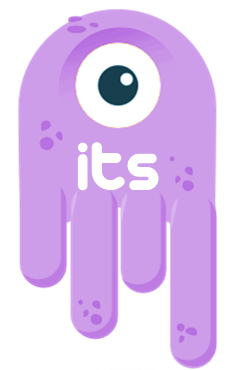 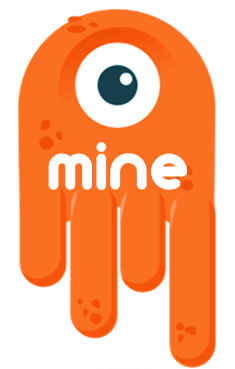 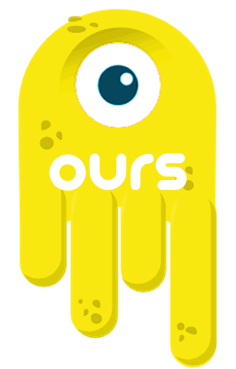 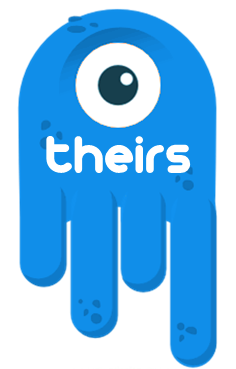 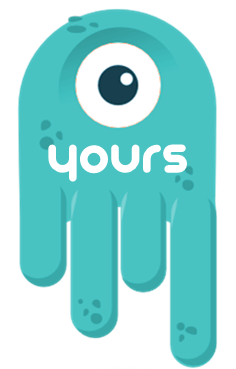 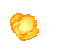 TIẾP
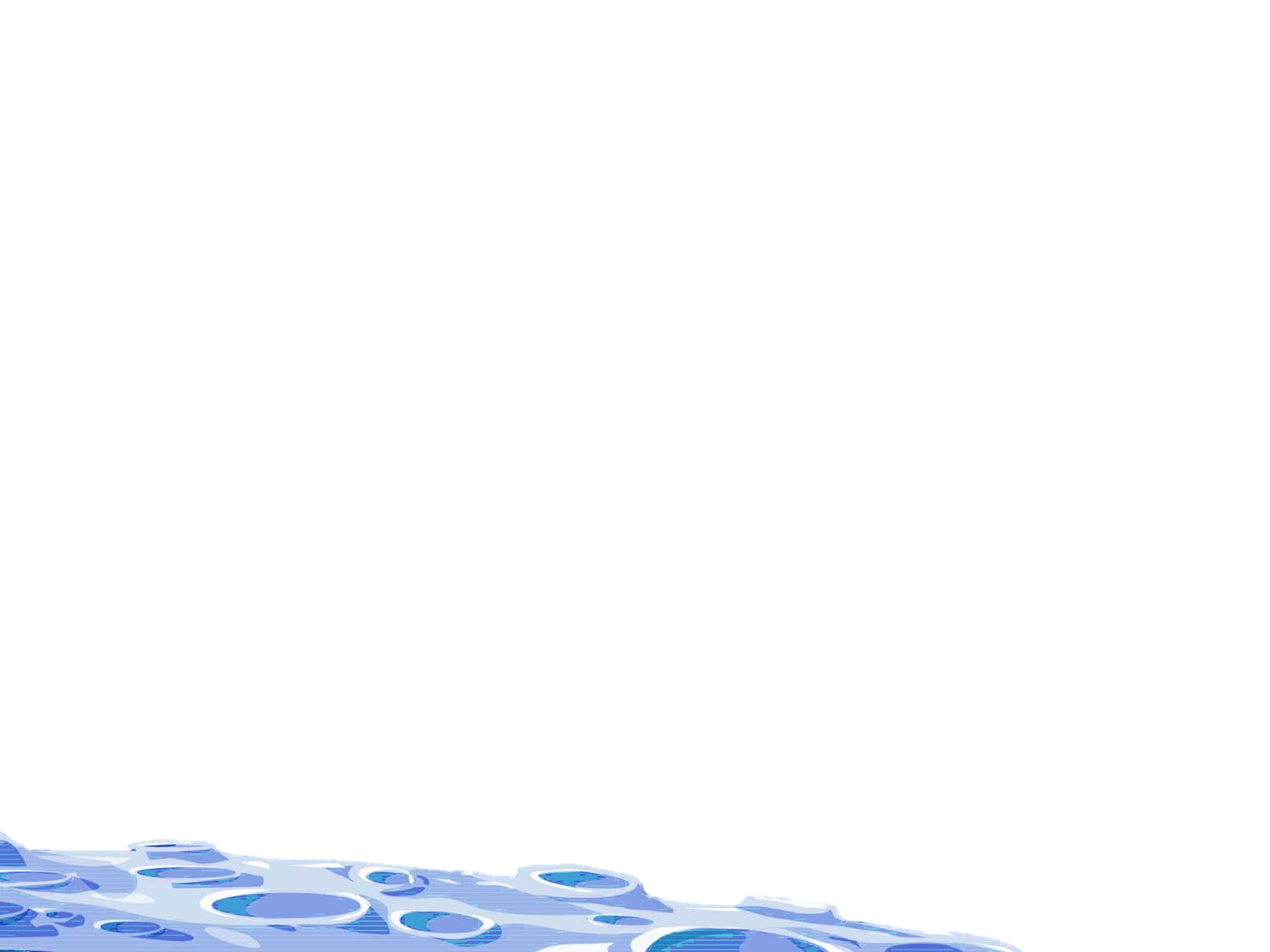 That is the bike he gave you. It’s _________.
yours
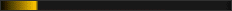 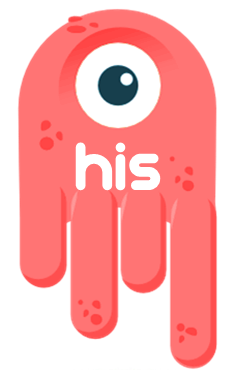 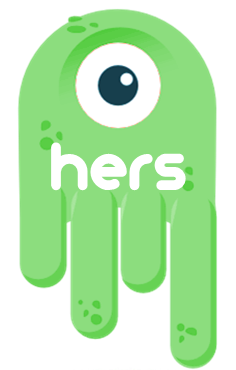 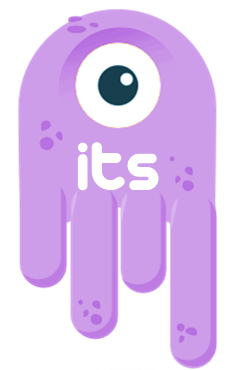 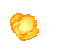 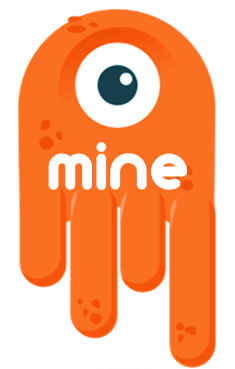 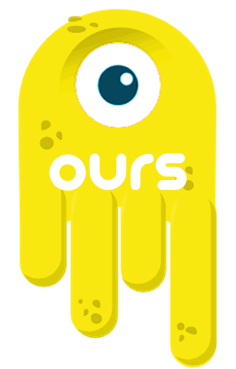 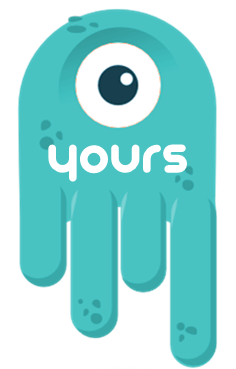 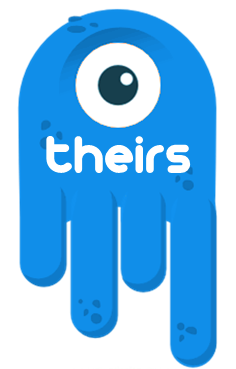 TIẾP
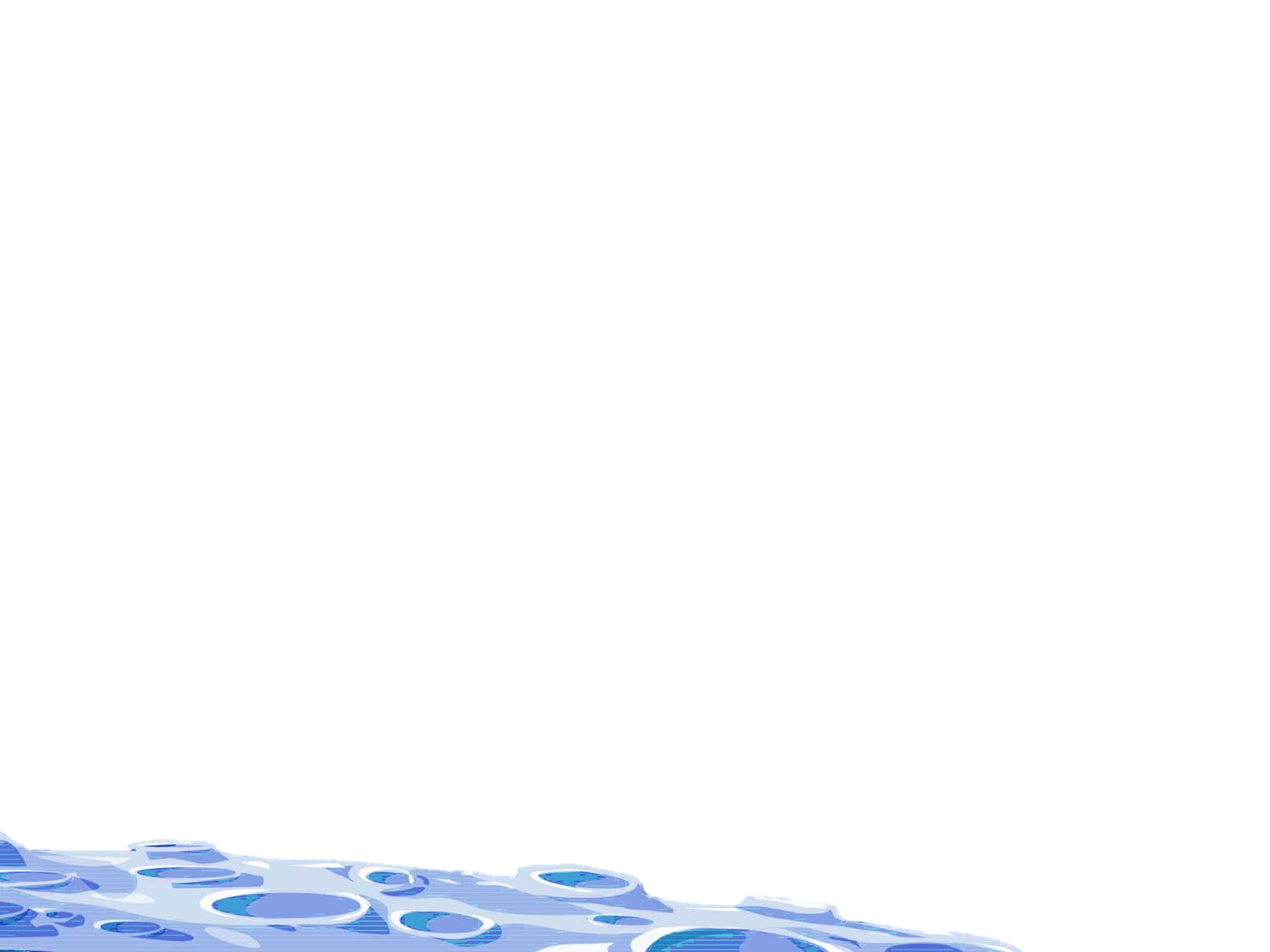 She bought this car last month. It’s _________.
hers
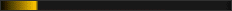 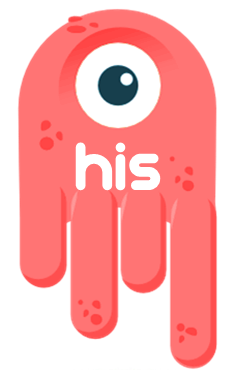 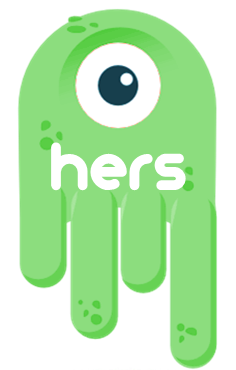 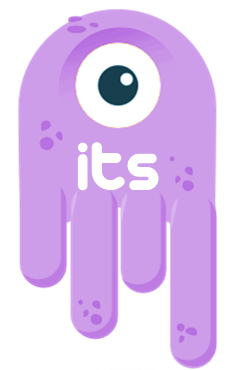 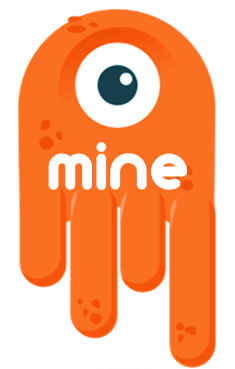 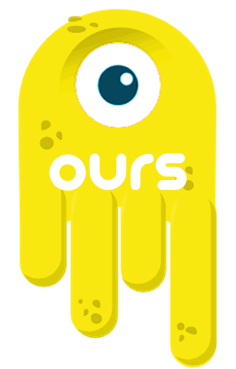 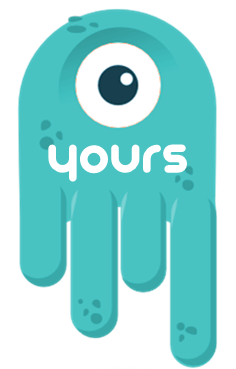 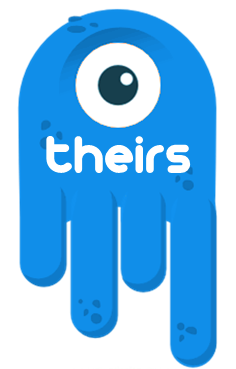 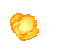 TIẾP
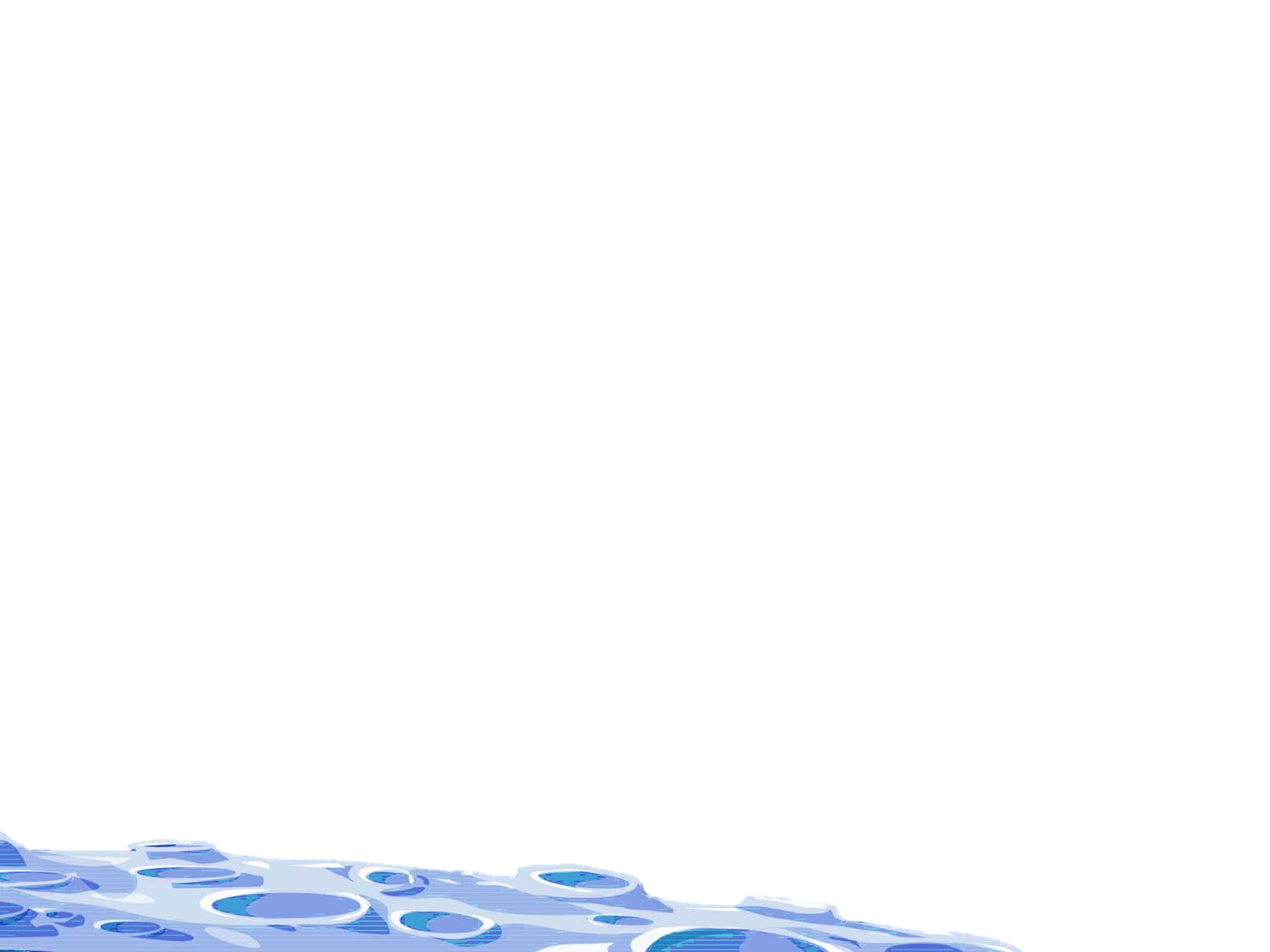 These are the books of Tom. They’re ________.
ours
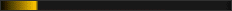 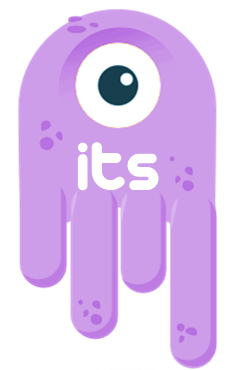 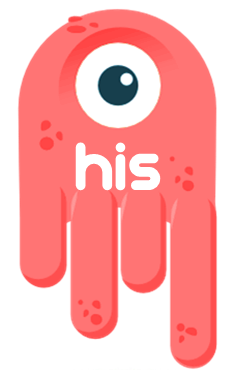 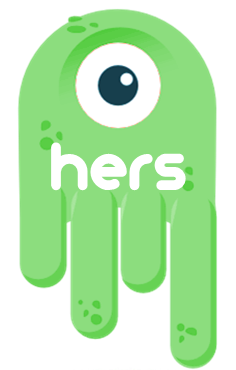 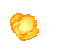 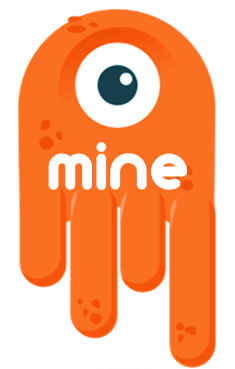 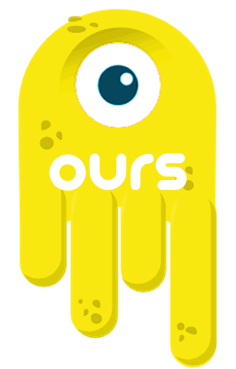 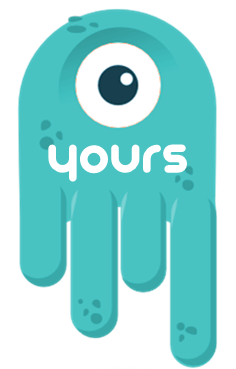 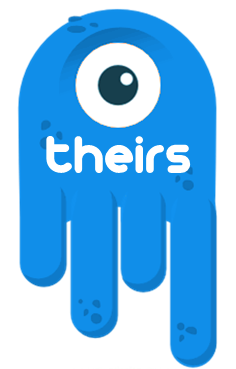 TIẾP
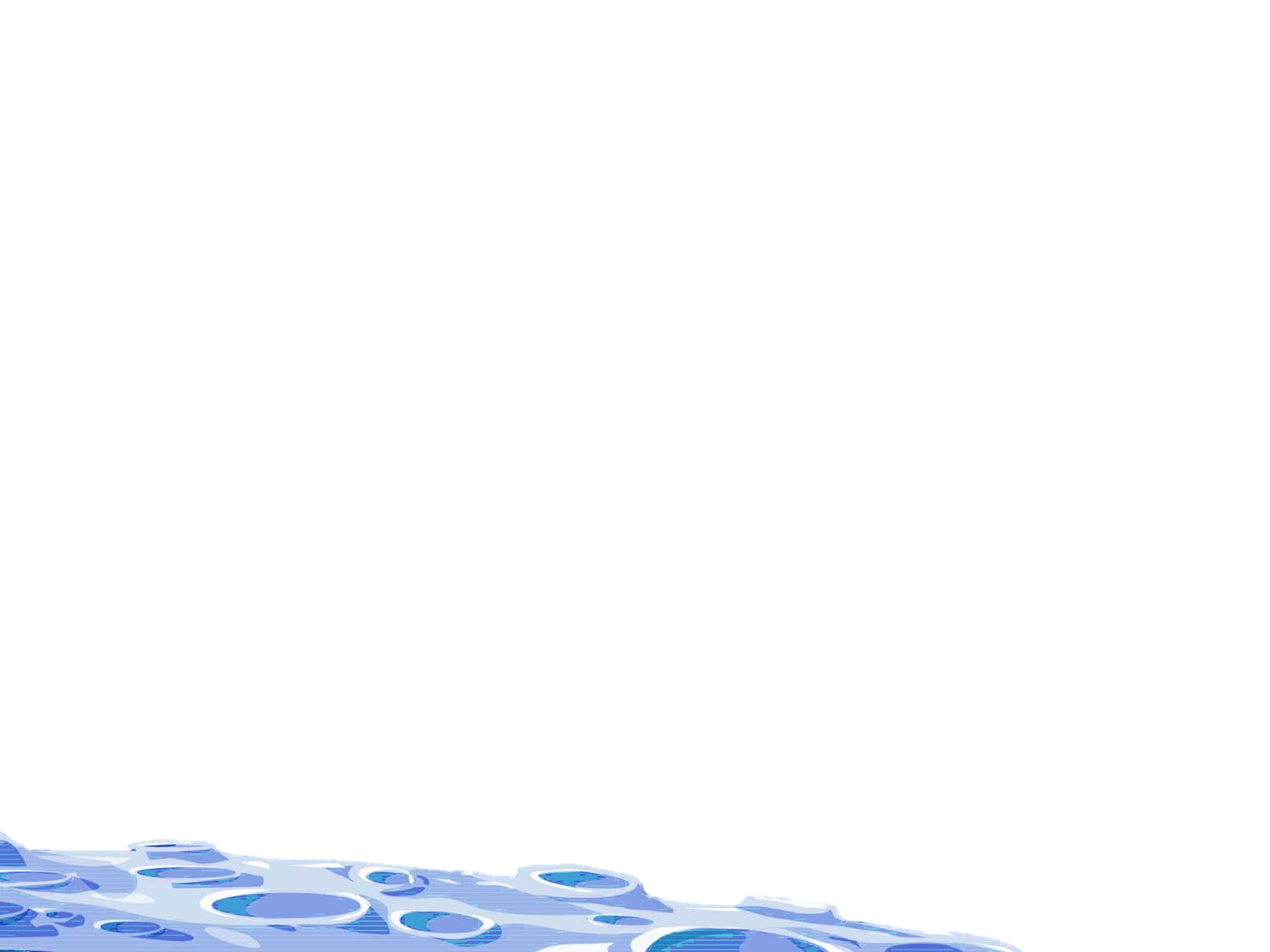 Those are the toys of my dog. They’re ________.
its
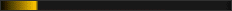 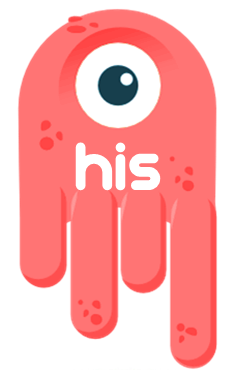 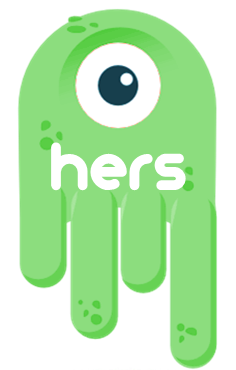 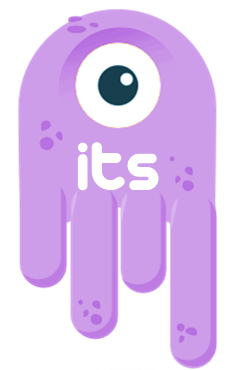 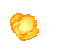 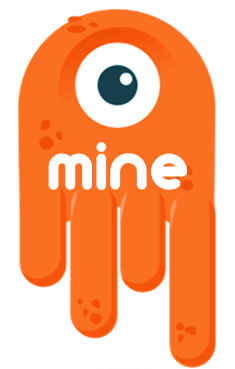 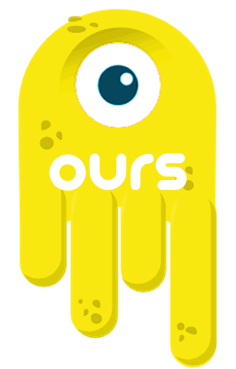 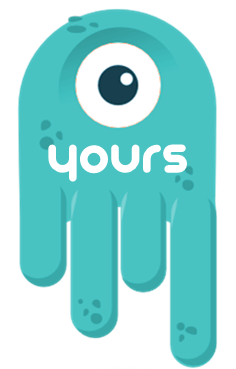 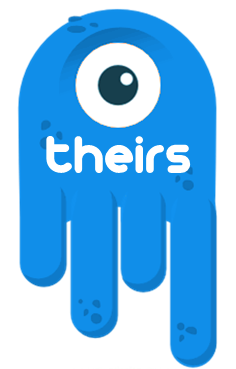 TIẾP
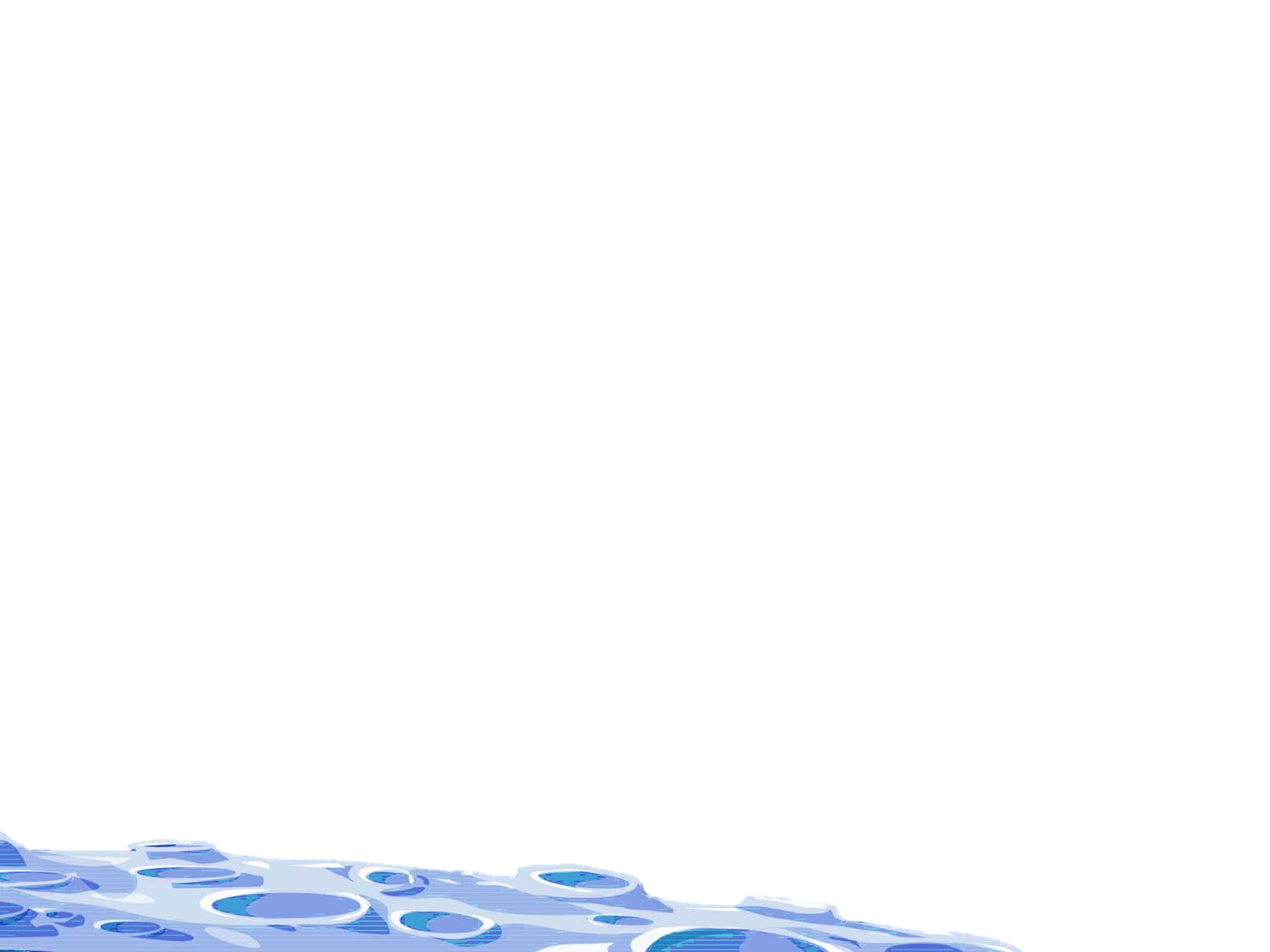 Andy won this trophy last year. It’s ________.
his
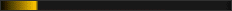 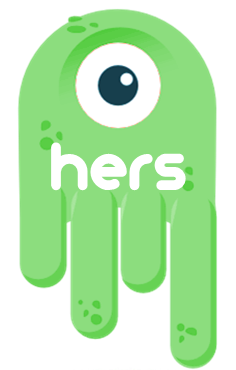 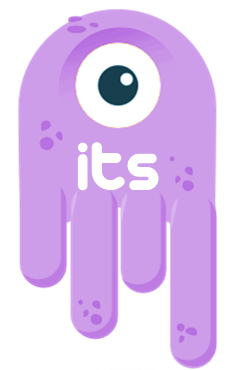 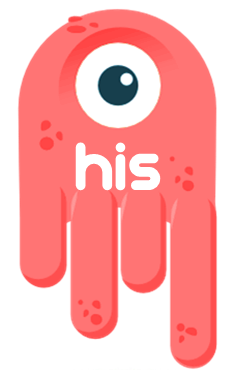 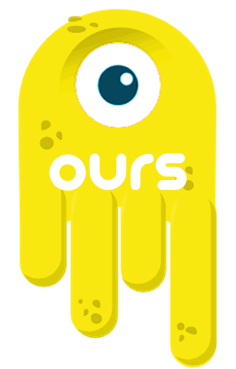 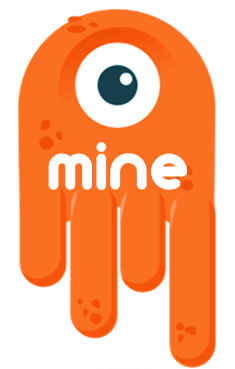 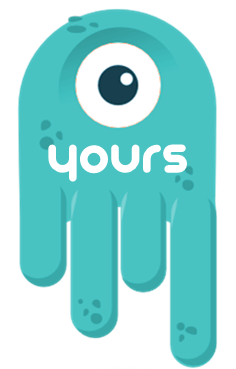 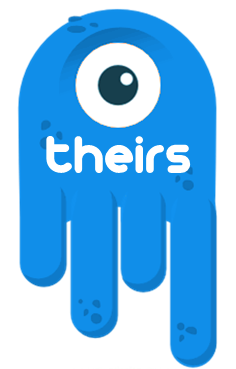 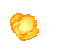 TIẾP
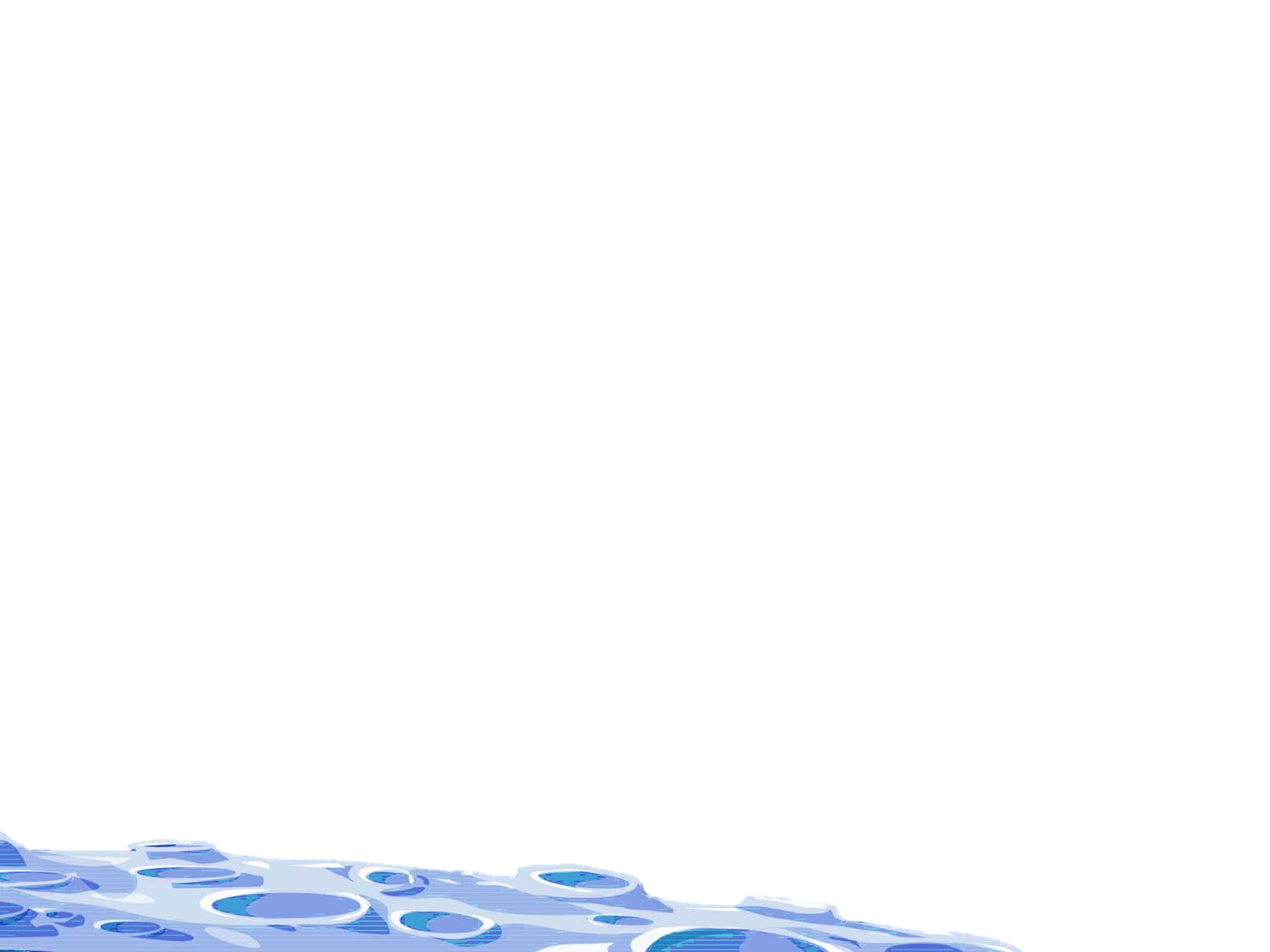 These are the children’s sweets. They are  _________.
theirs
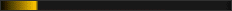 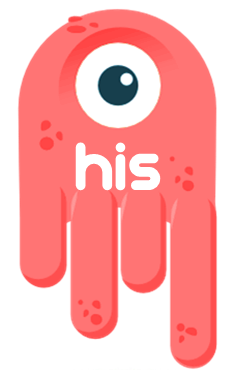 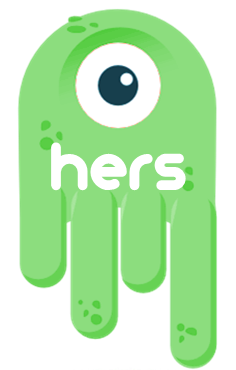 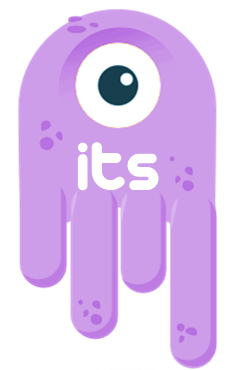 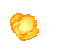 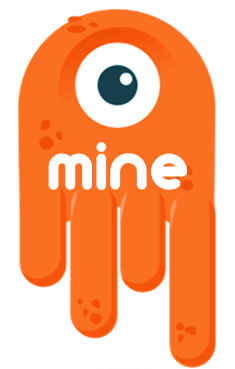 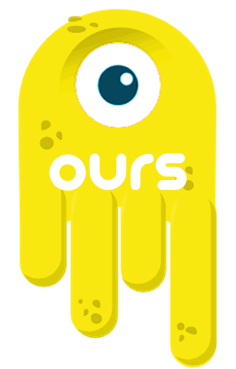 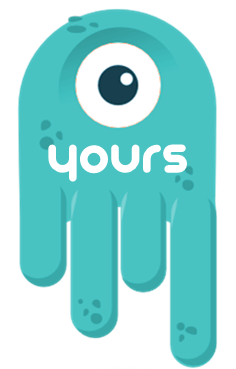 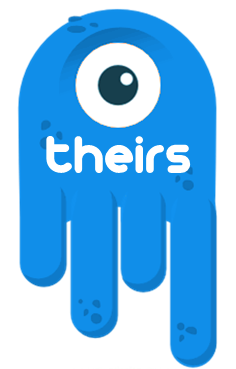 TIẾP
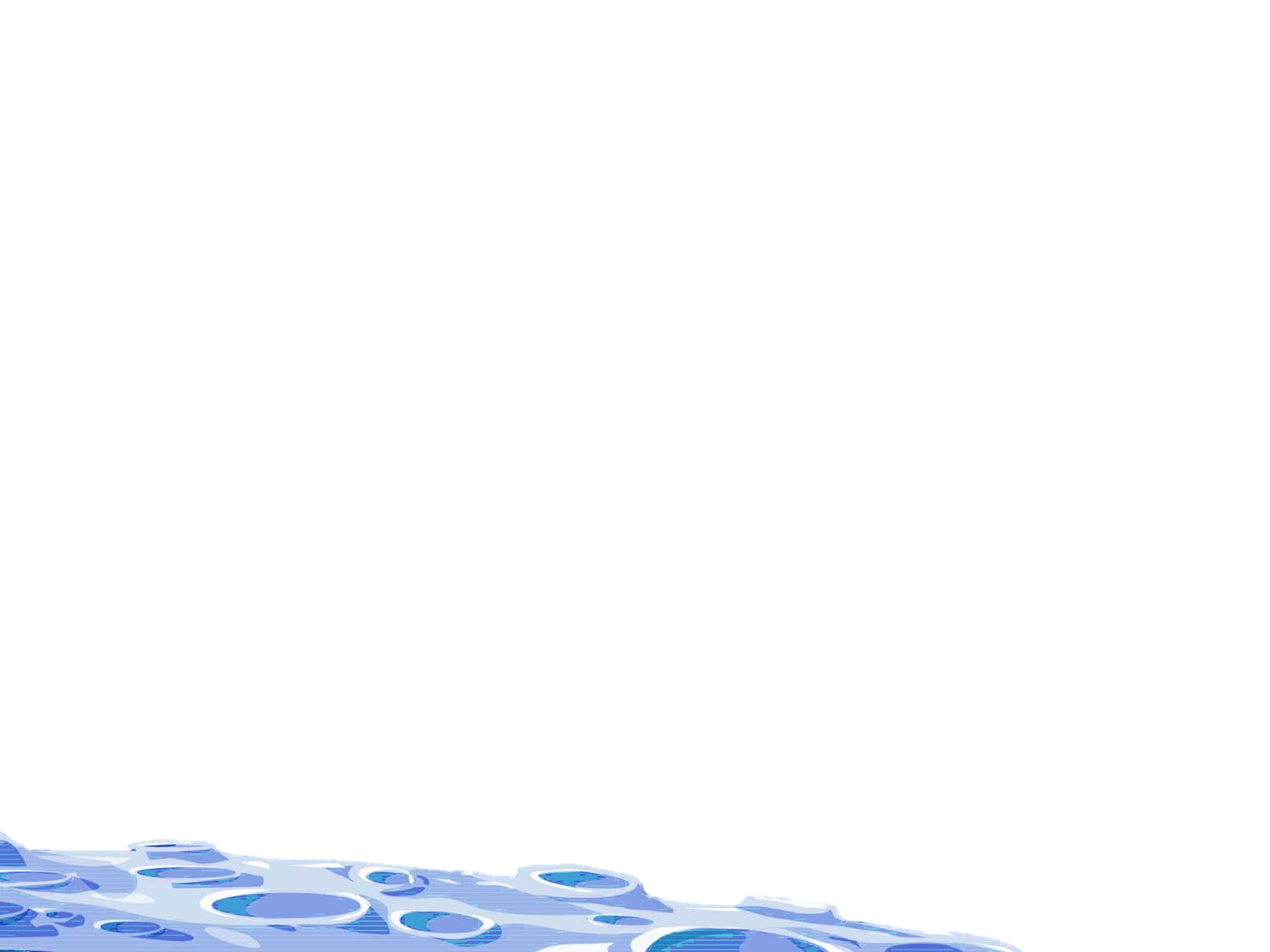 Those are Mary’s rollerblades. They are  _________.
hers
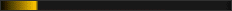 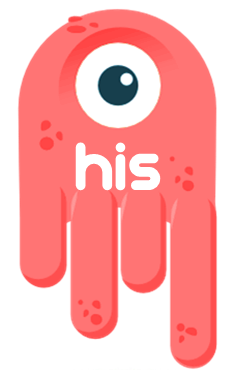 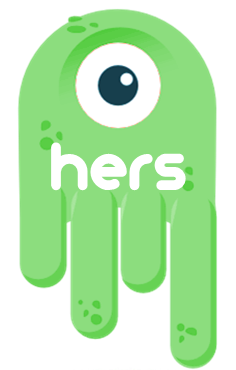 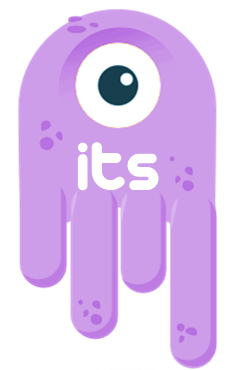 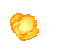 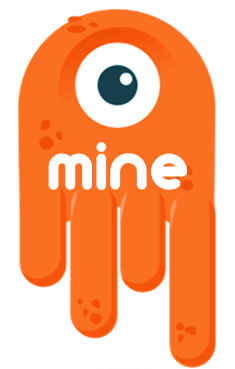 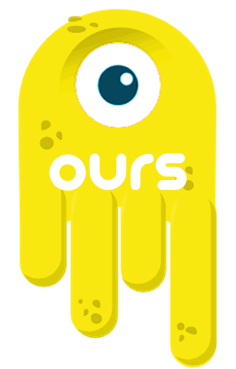 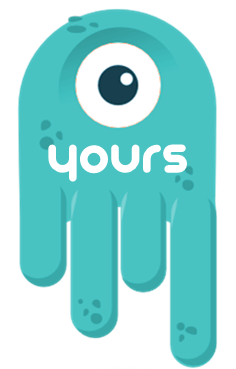 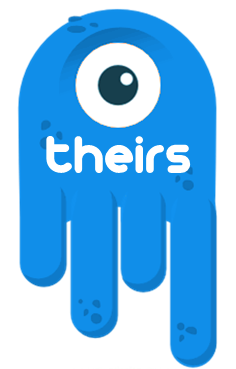 TIẾP
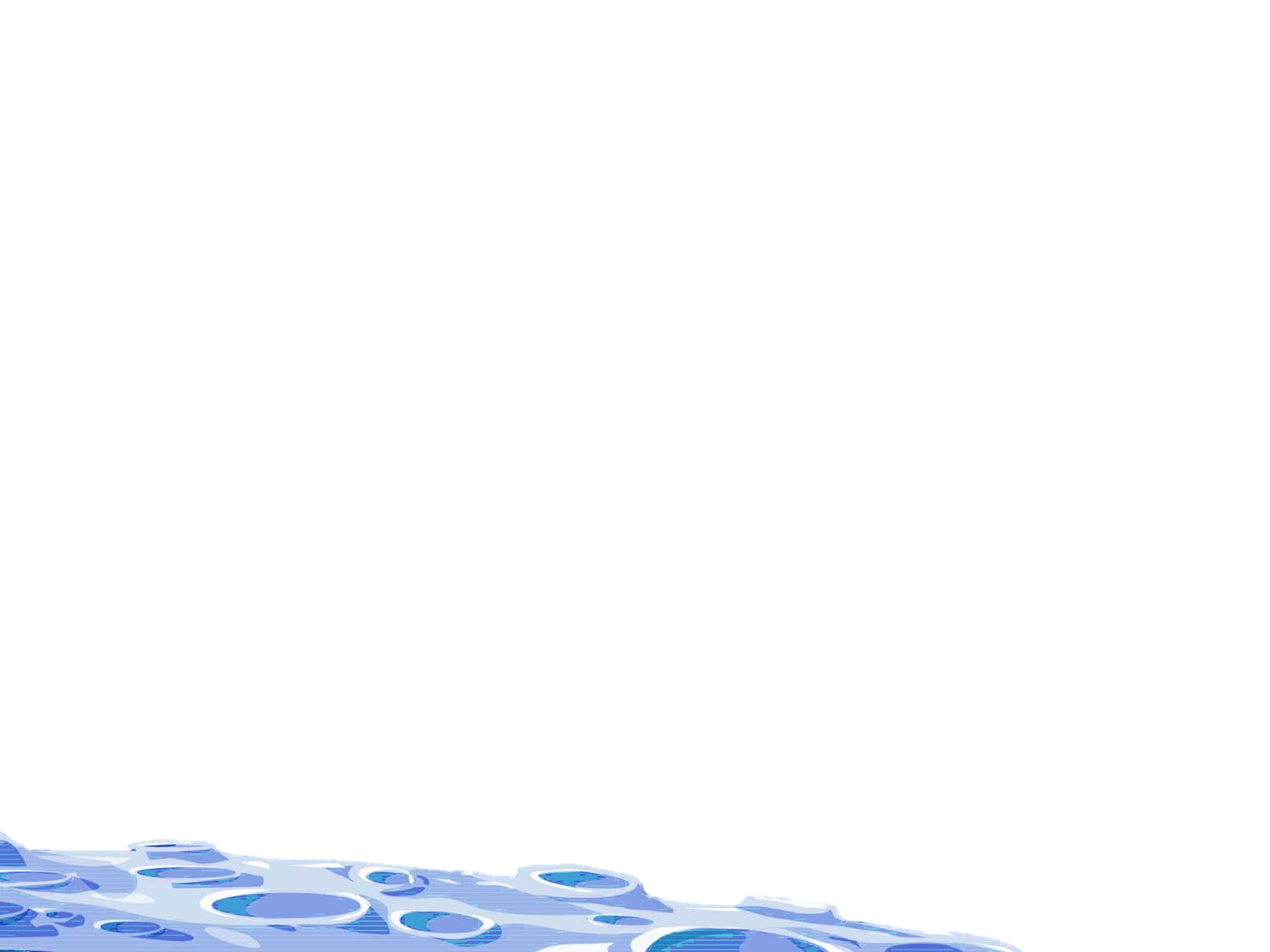 That is Ted’s raincoat. It’s ________.
his
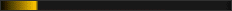 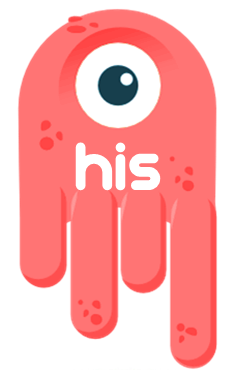 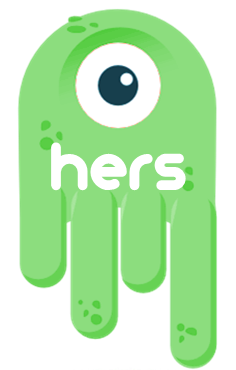 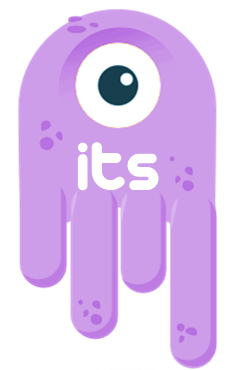 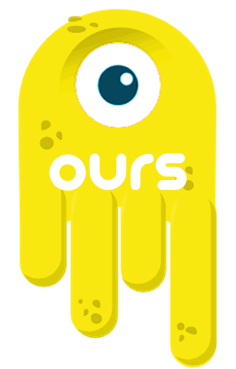 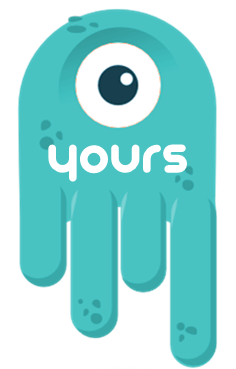 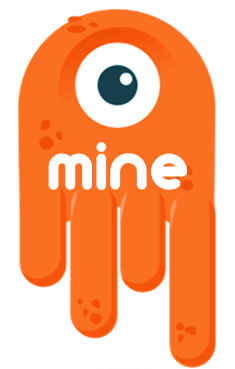 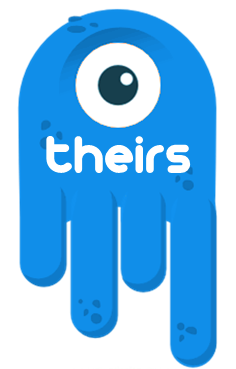 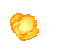 HẾT
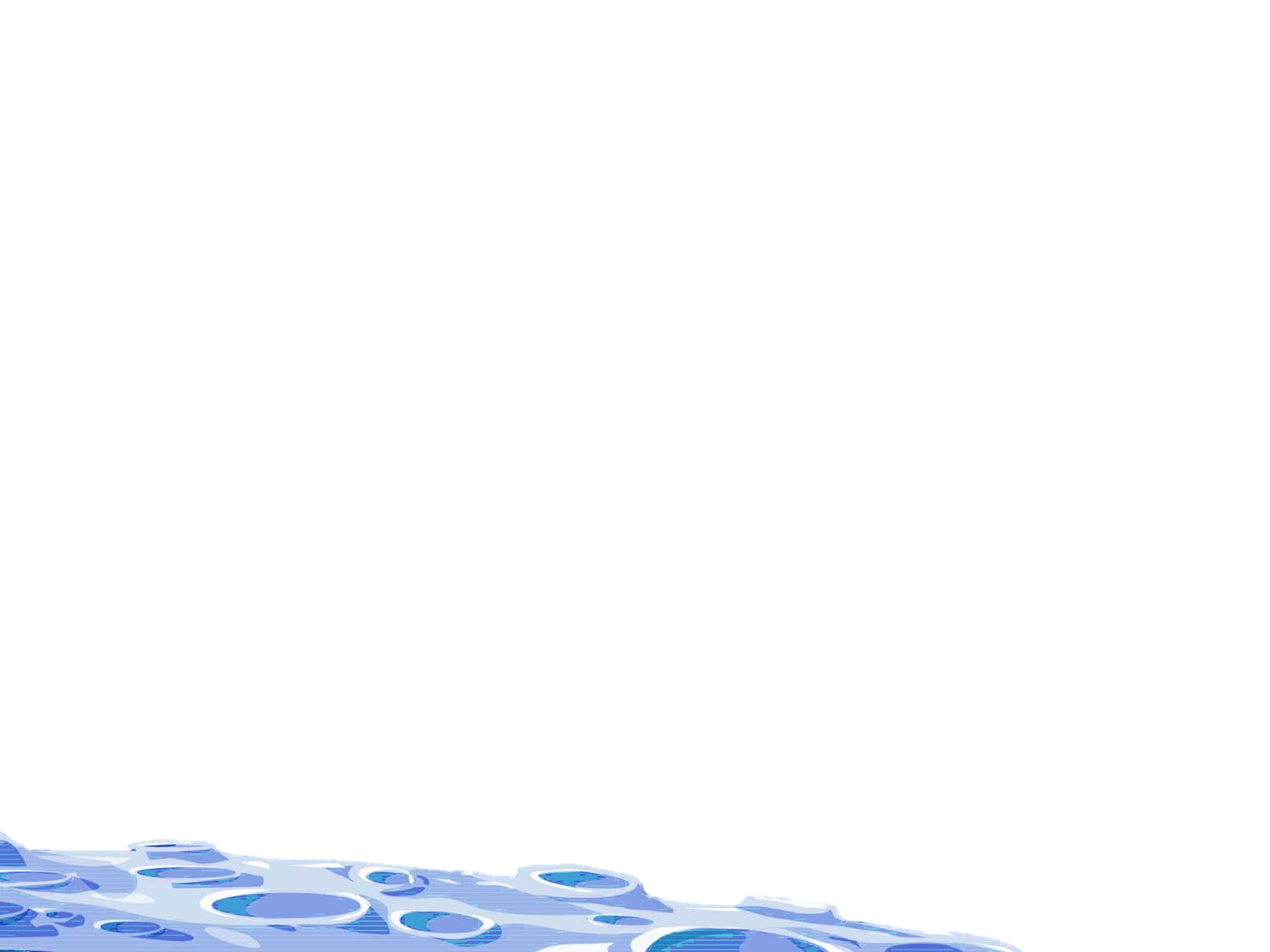 You gave me these sweets. They’re  ________.
mine
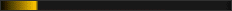